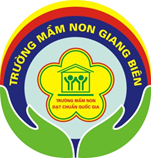 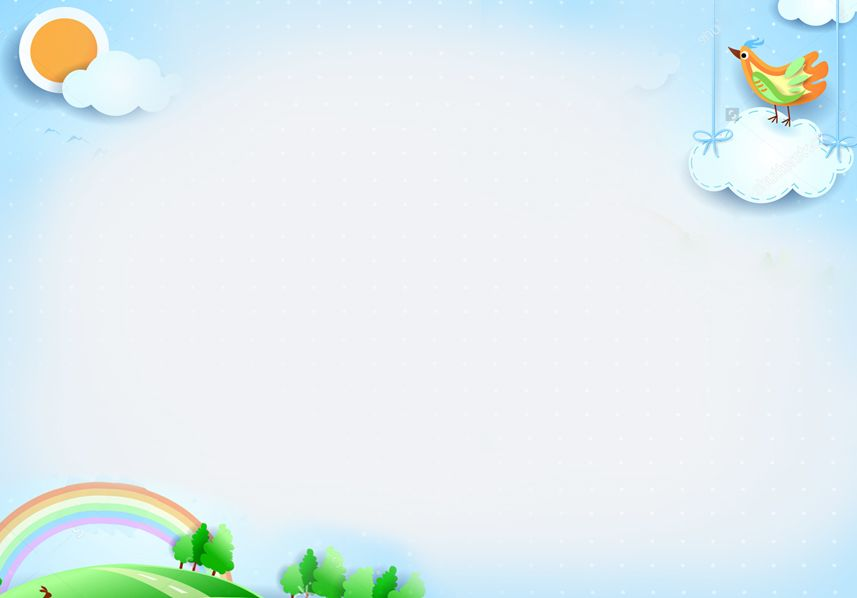 KẾ HOẠCH HOẠT ĐỘNG HỌC ONLINE 
CHO TRẺ KHỐI MGB 
( Tuần 1: Từ ngày 06 /12/2021 đến ngày 10 /12/2021)
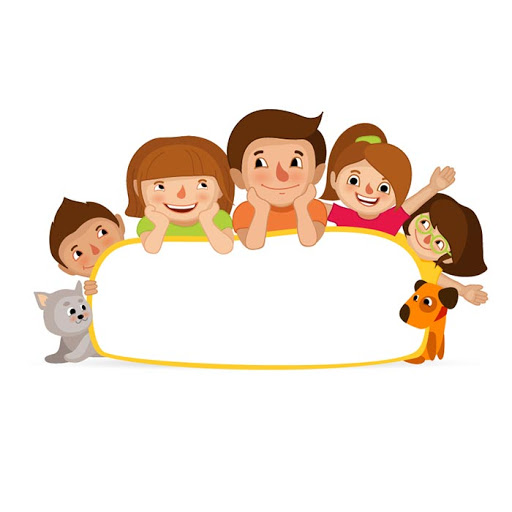 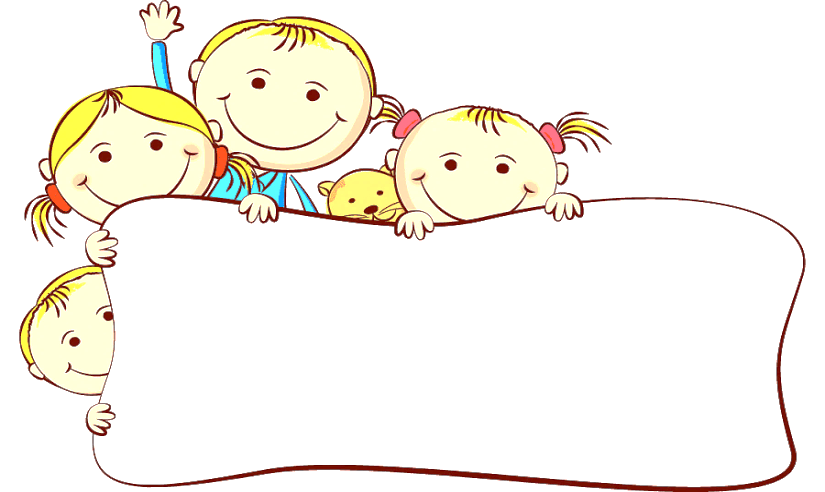 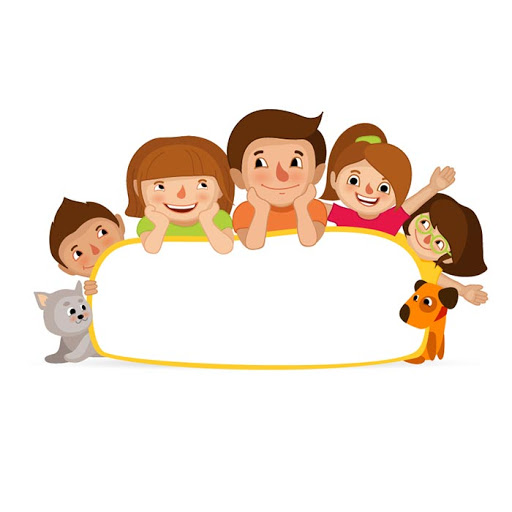 THỨ 5
TOÁN
Nhận biết một và nhiều
THỨ 3
KHÁM PHÁ
Tìm hiểu một số loài cá
THỨ 2
ÂM NHẠC
DH: Cá vàng bơi
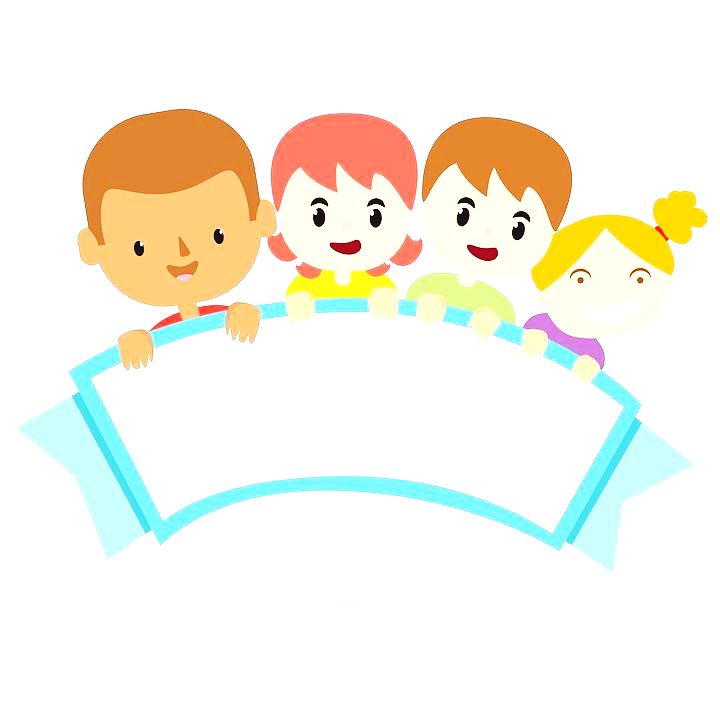 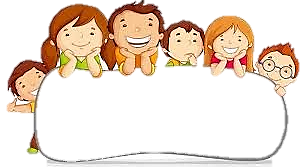 THỨ 4
TẠO HÌNH
Vẽ lá sen
THỨ 6
PTVĐ
Trườn theo đường thẳng